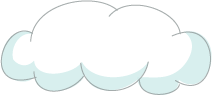 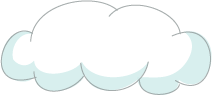 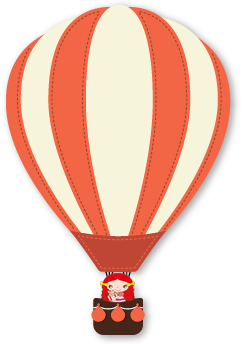 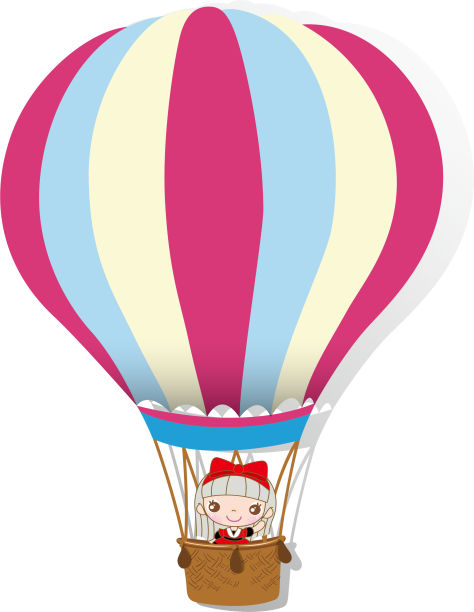 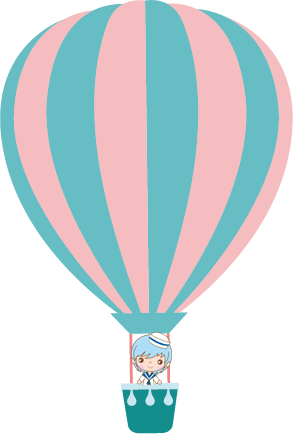 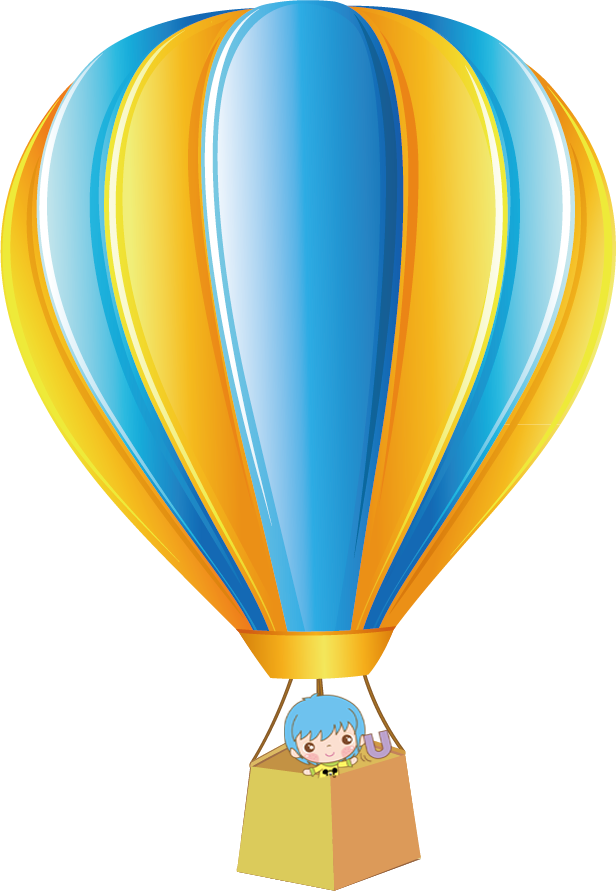 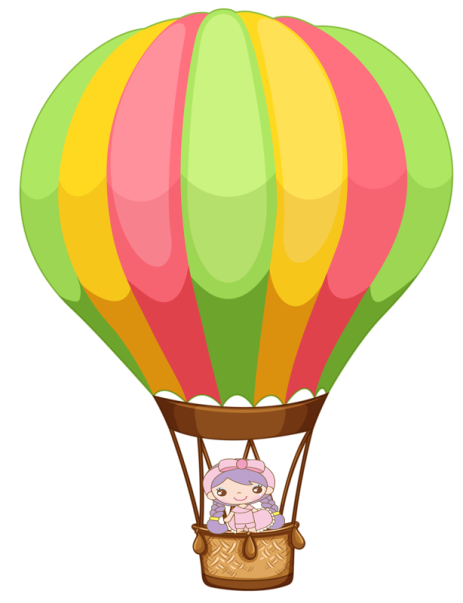 Ad Thắng
Ad Nhật
Các Mem
Ban Q.Trị
LinDa
ĐI DU LỊCH NÀO ^^
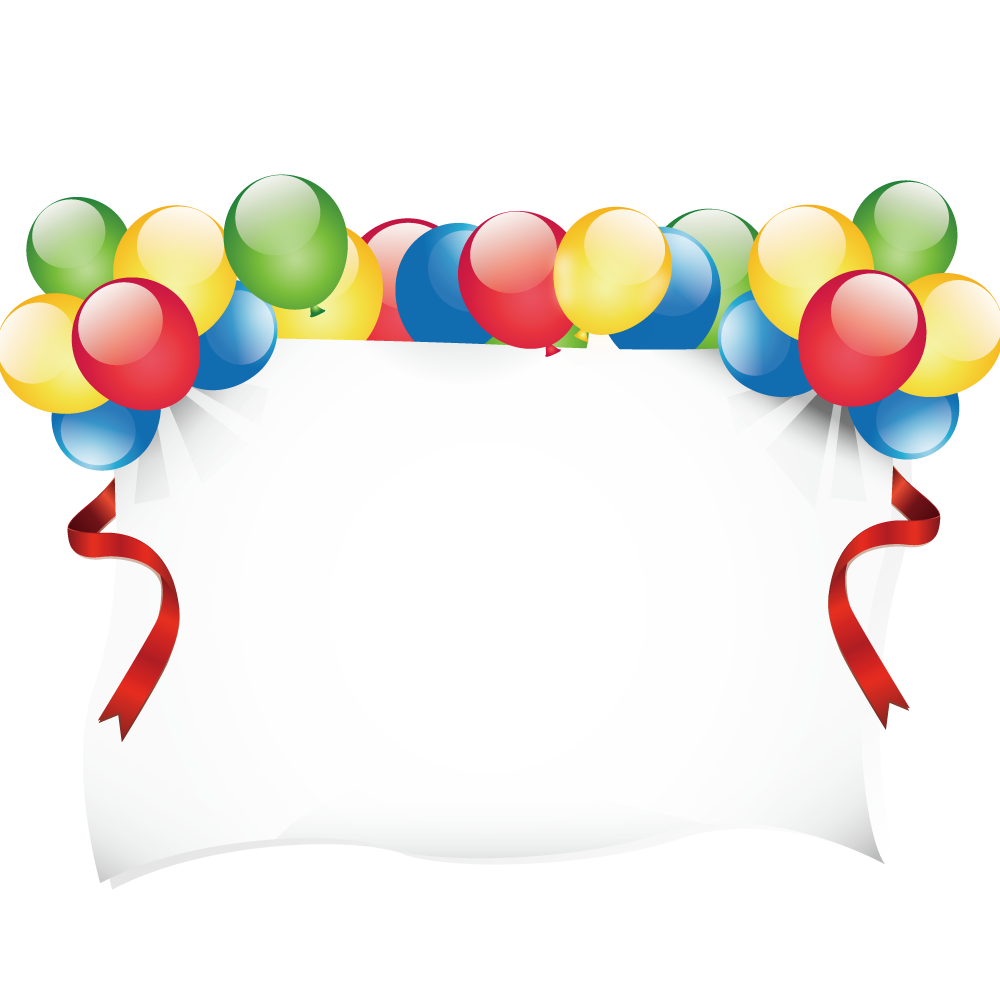 CHỖ NÀY NHẬP CÂU HỎI ^^
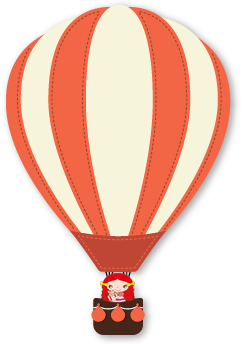 Câu trả lời đây nhé ^^
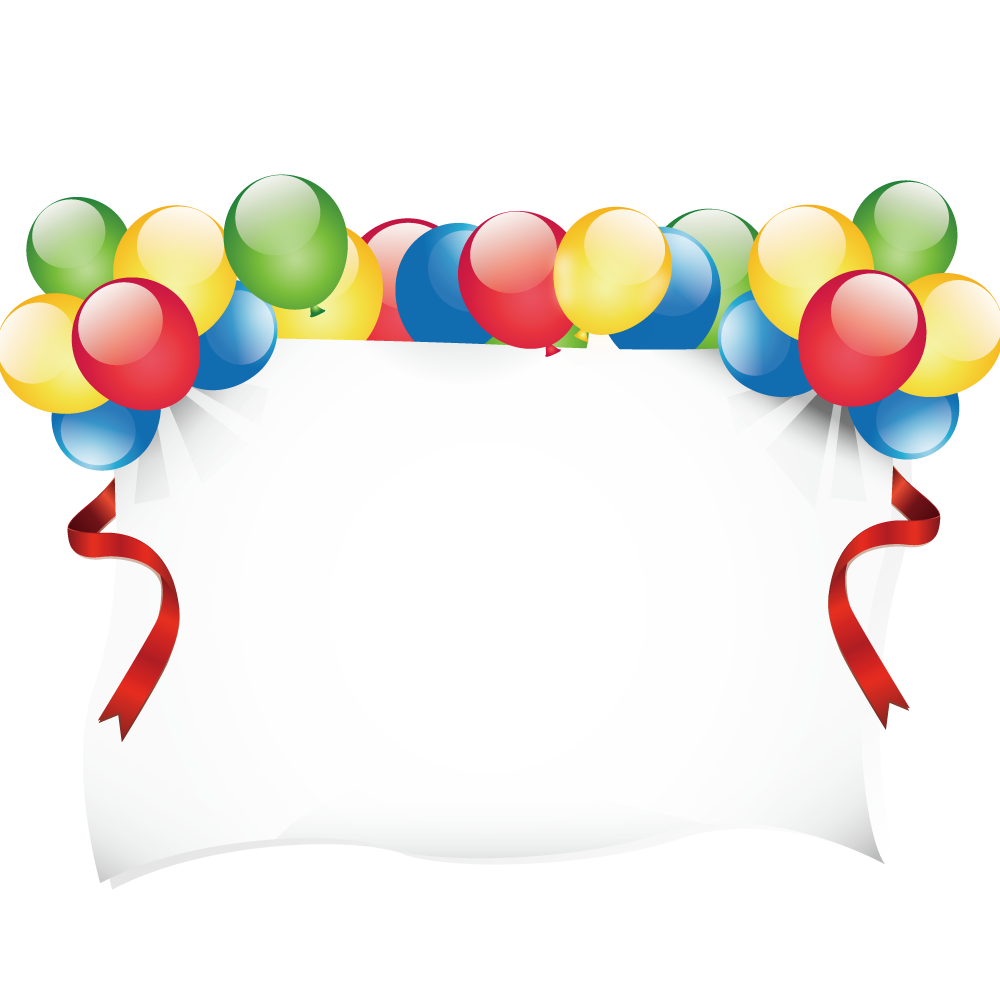 CHỖ NÀY NHẬP CÂU HỎI ^^
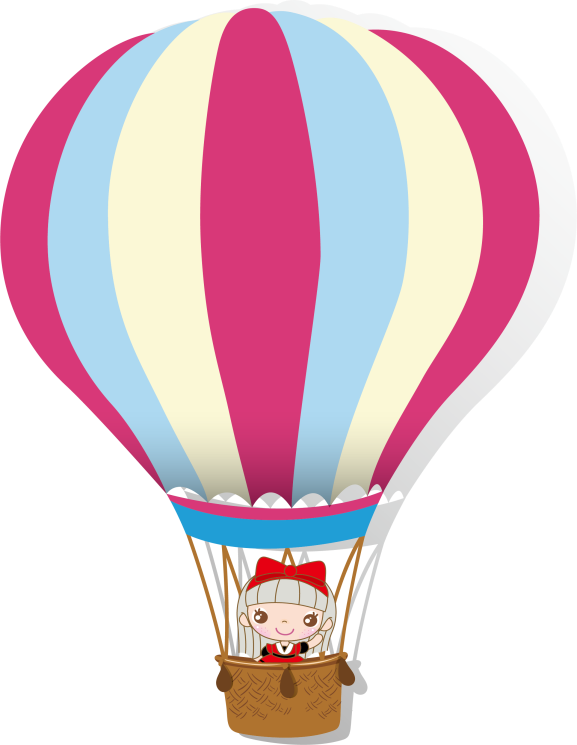 Câu trả lời đây nhé ^^
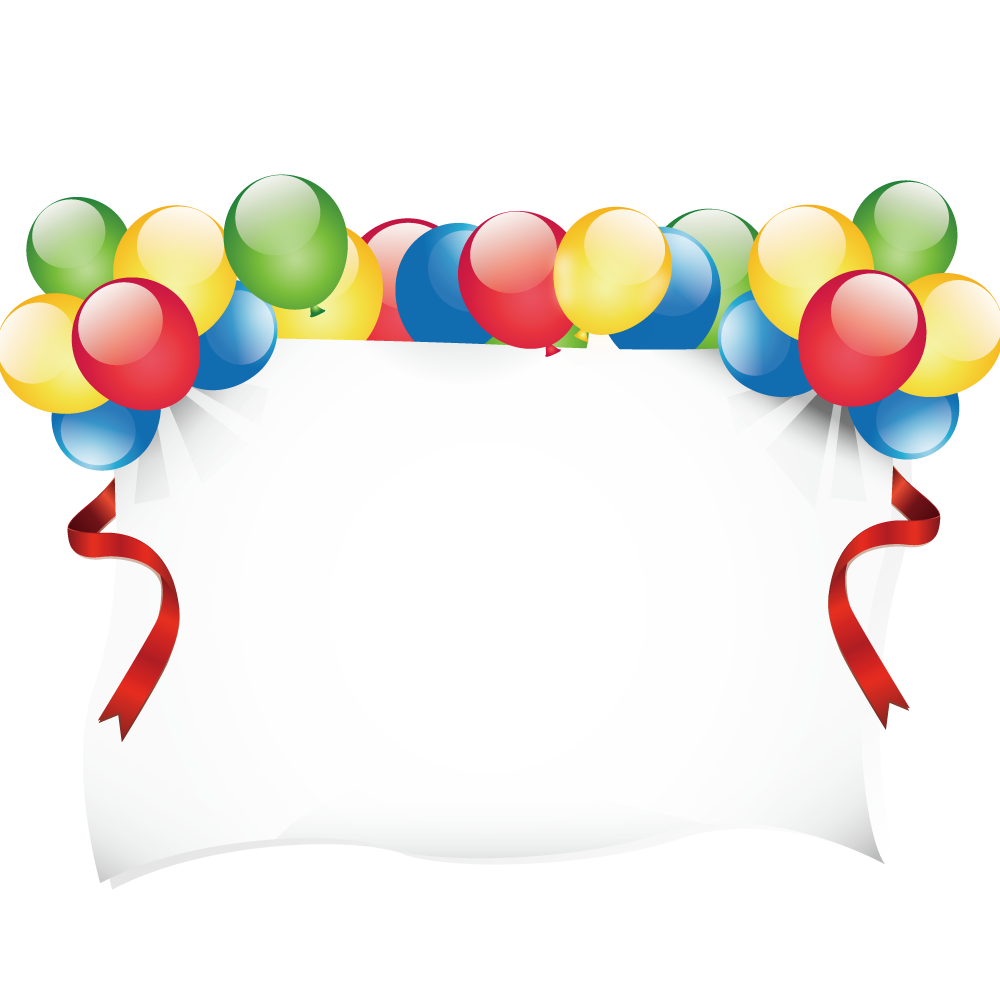 CHỖ NÀY NHẬP CÂU HỎI ^^
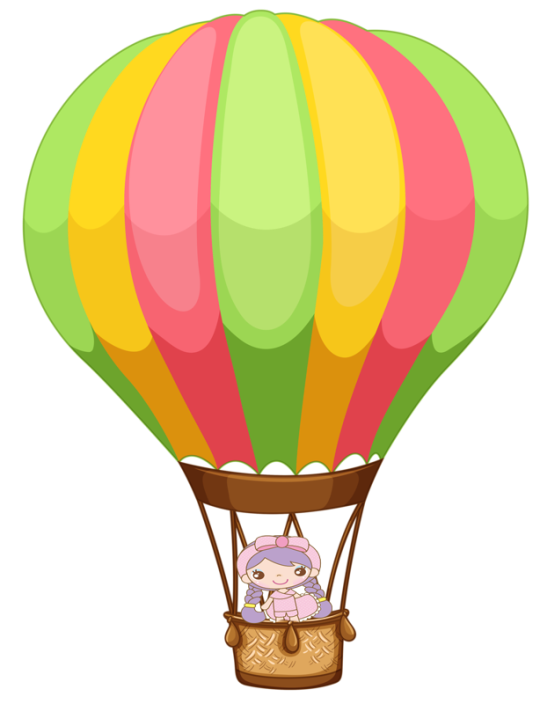 Câu trả lời đây nhé ^^
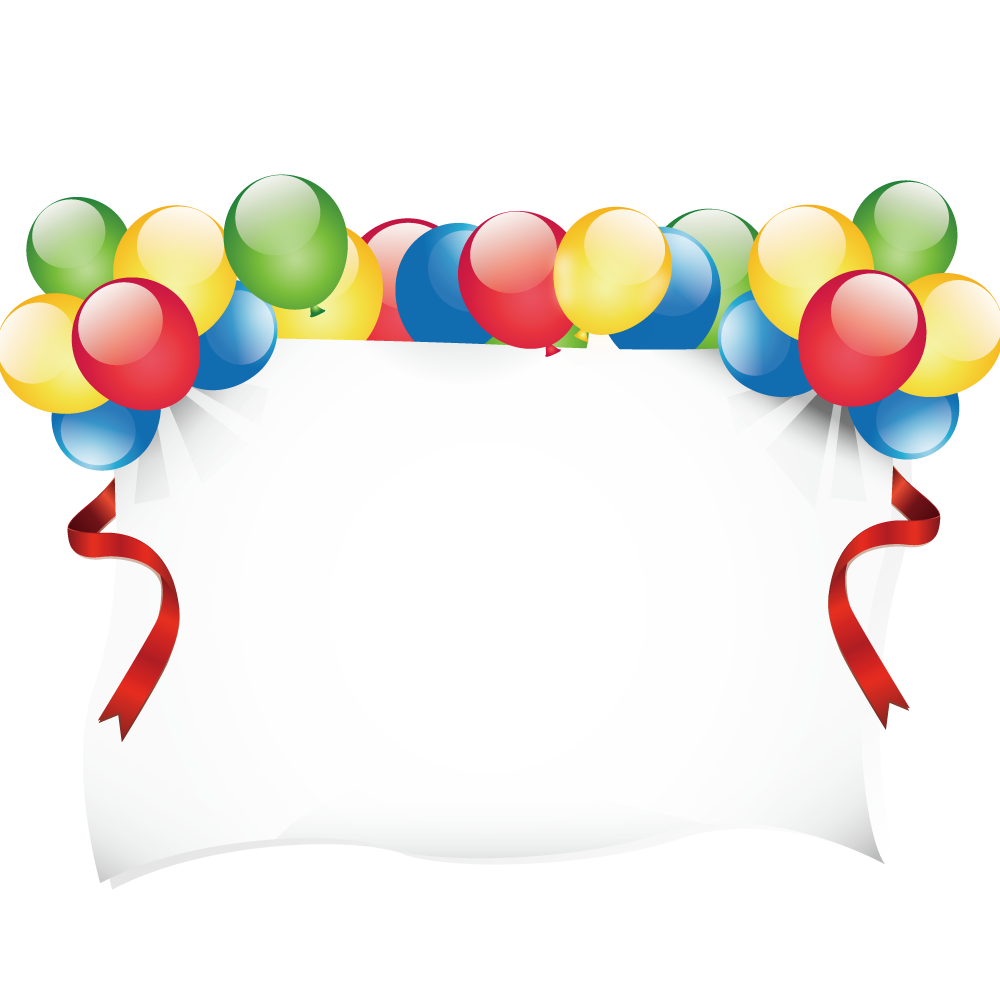 CHỖ NÀY NHẬP CÂU HỎI ^^
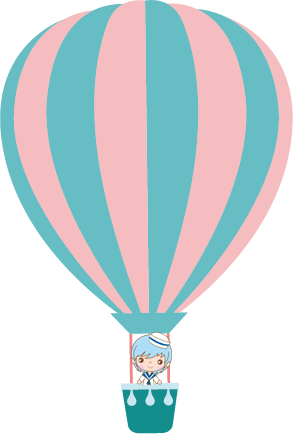 Câu trả lời đây nhé ^^
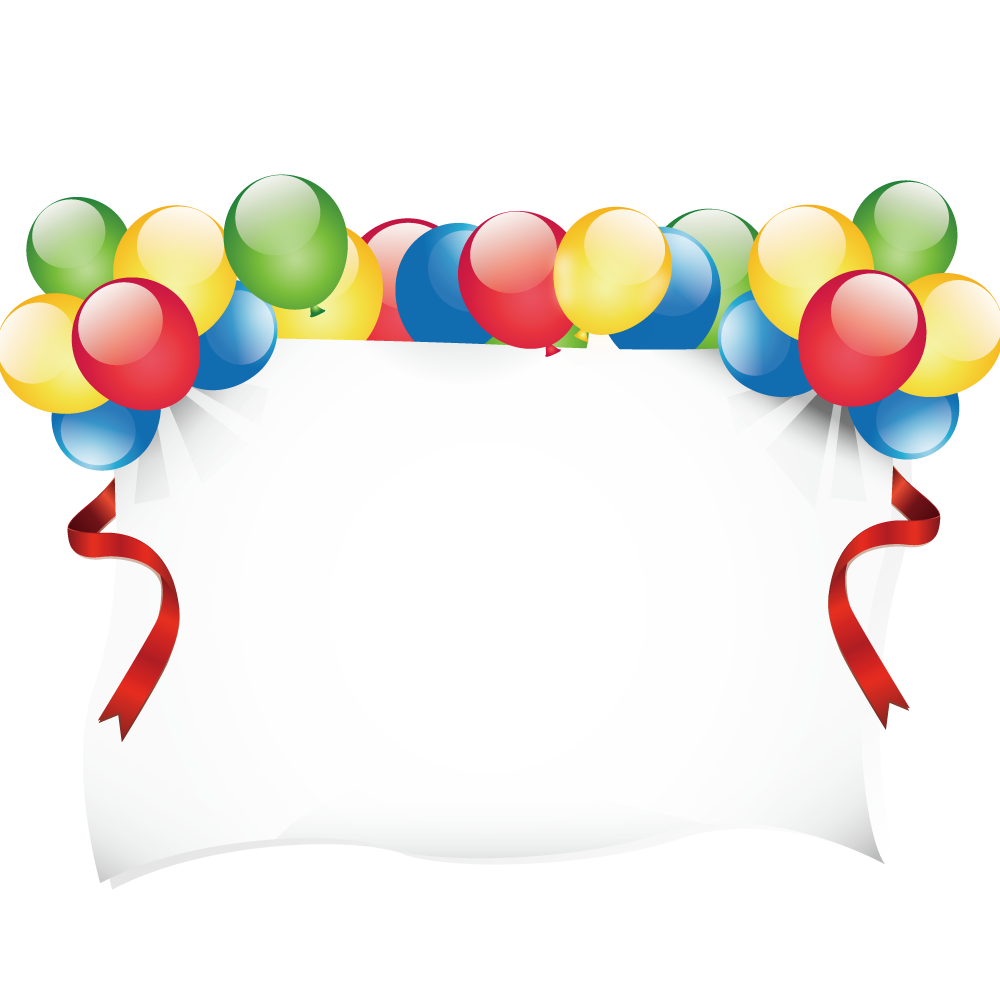 CHỖ NÀY NHẬP CÂU HỎI ^^
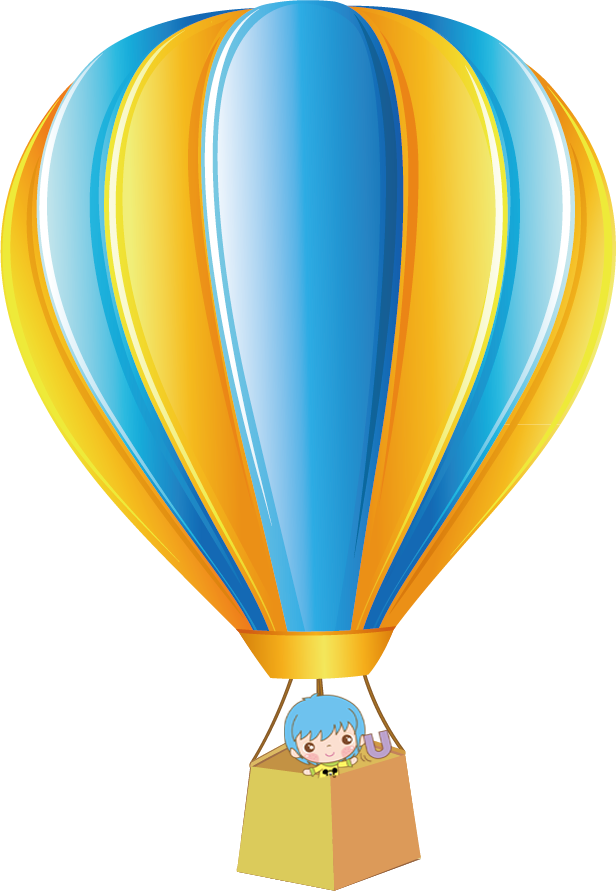 Câu trả lời đây nhé ^^
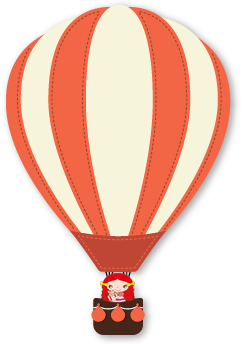 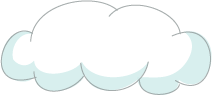 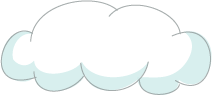 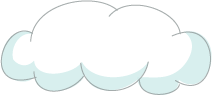 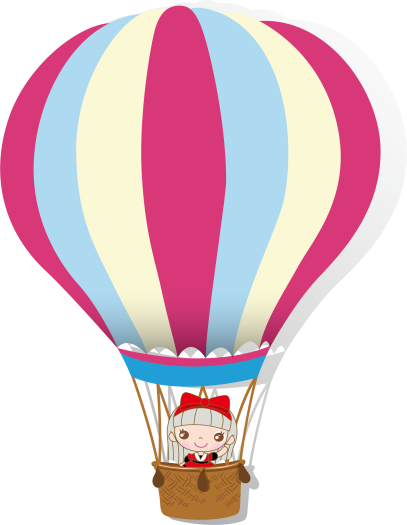 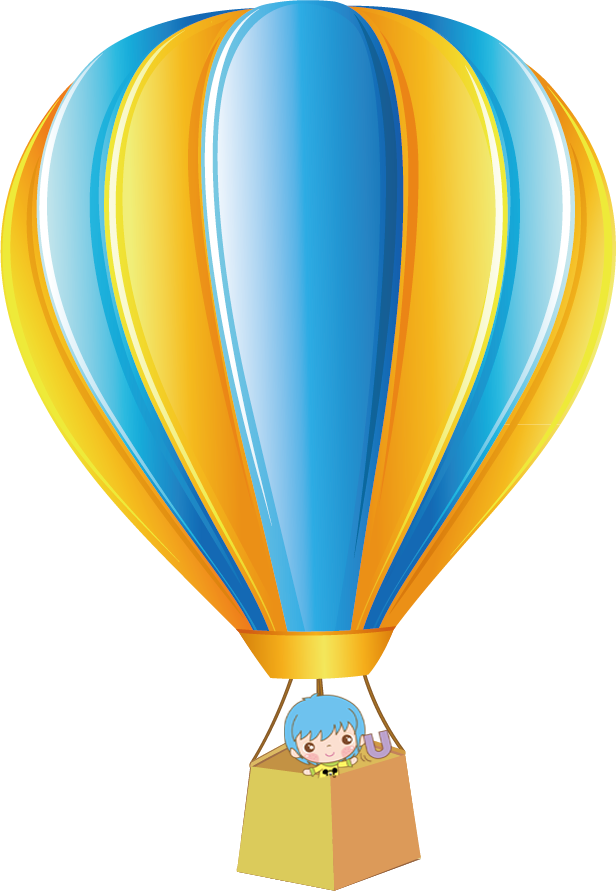 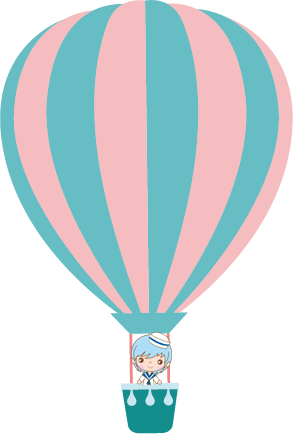 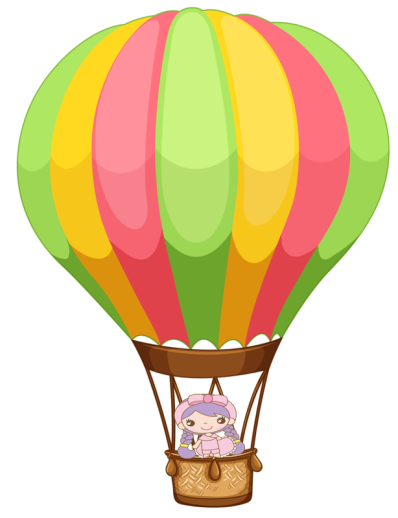